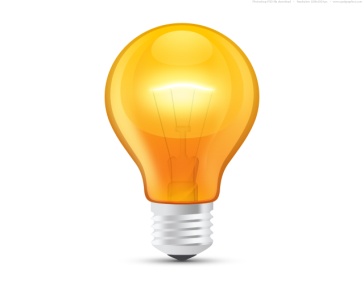 e-
e-
e-
e-
電子
燃
　料
　極
（－）
空
気
極
（＋）
電解質
H2
H+
O2
酸素
O2
H+
水素
H2
H+
H2
水H2O
H+
H2O